Reaganomics * Dr. King-Owen
[13.03]
United states history
Supply-Side Economics
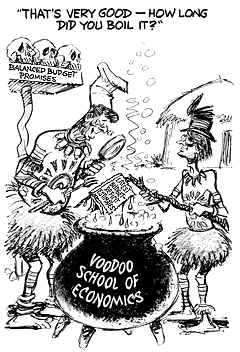 Cutting taxes for wealthy stimulates growth
Extra $$ would be invested
Production would increase
Workers would be hired
Stagflation was under control by 1983
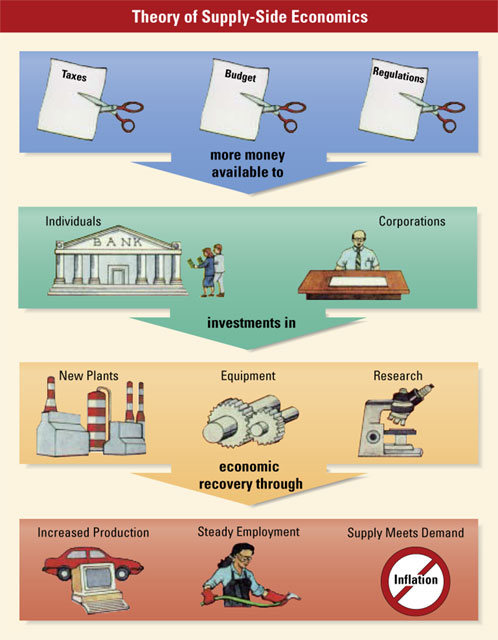 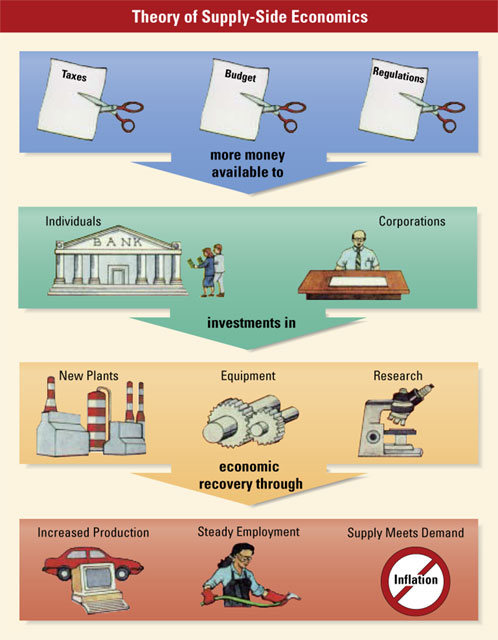 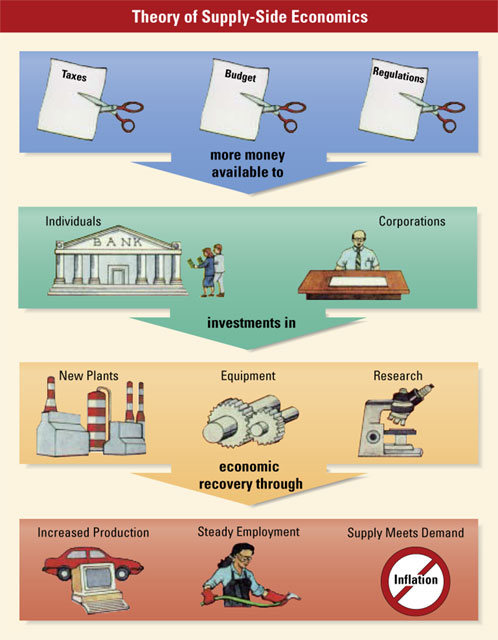 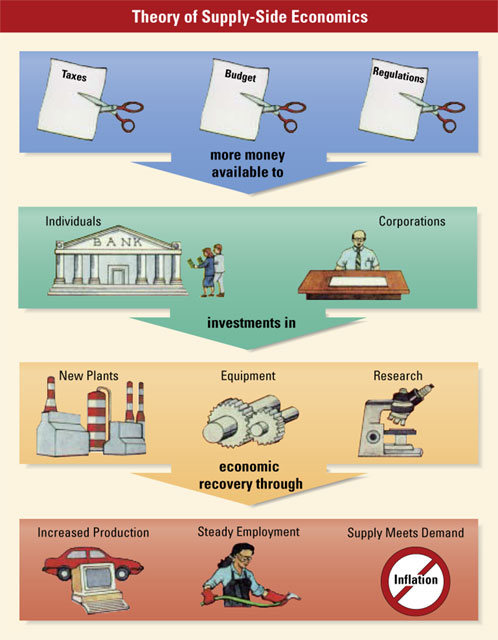 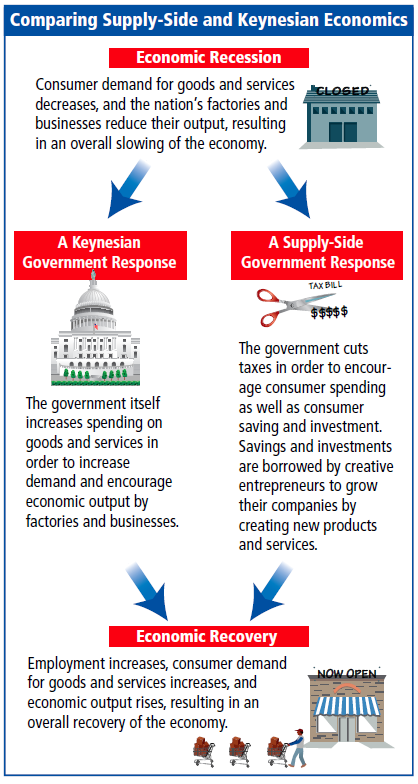 What are the consequences of using government spending to help the economy?
What are the consequences of using government tax cuts to help the economy?
Deficit Spending
U.S. was a debtor nation by 1985
Military spending increased 40%
Refused to raise taxes
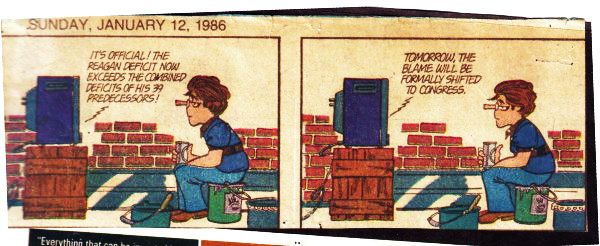 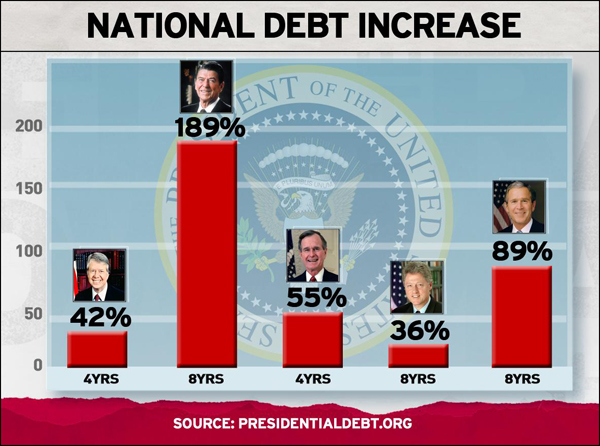 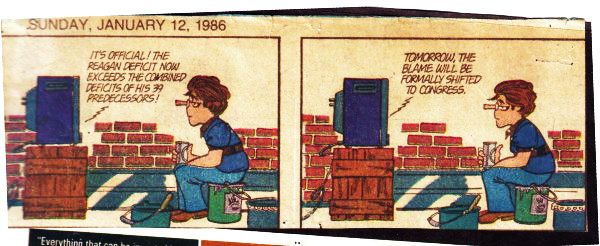 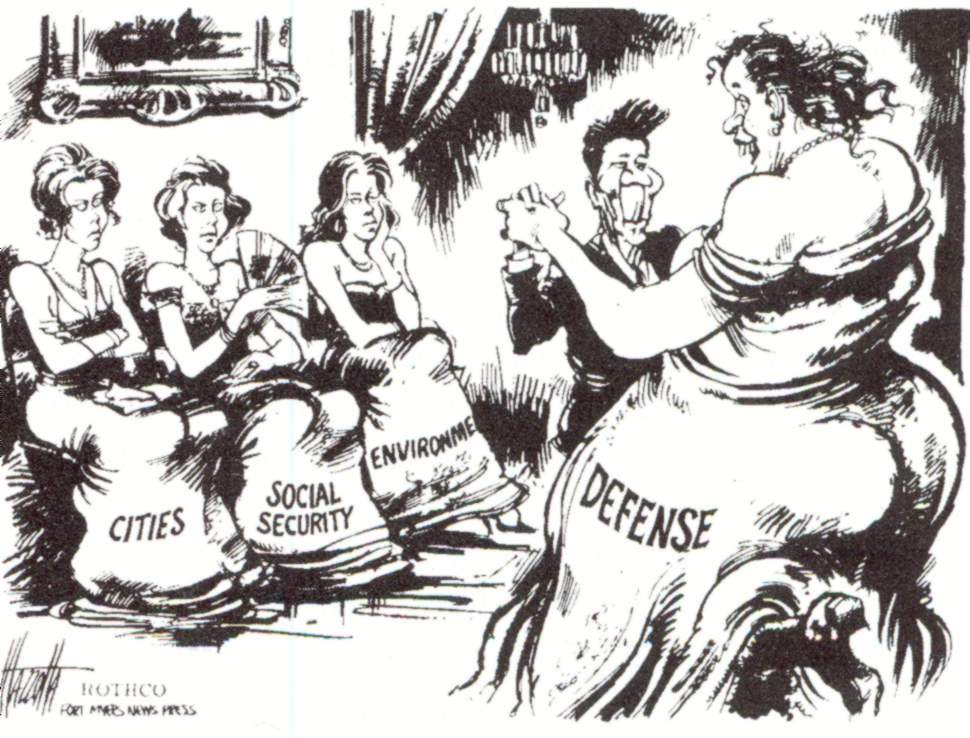 Deregulation
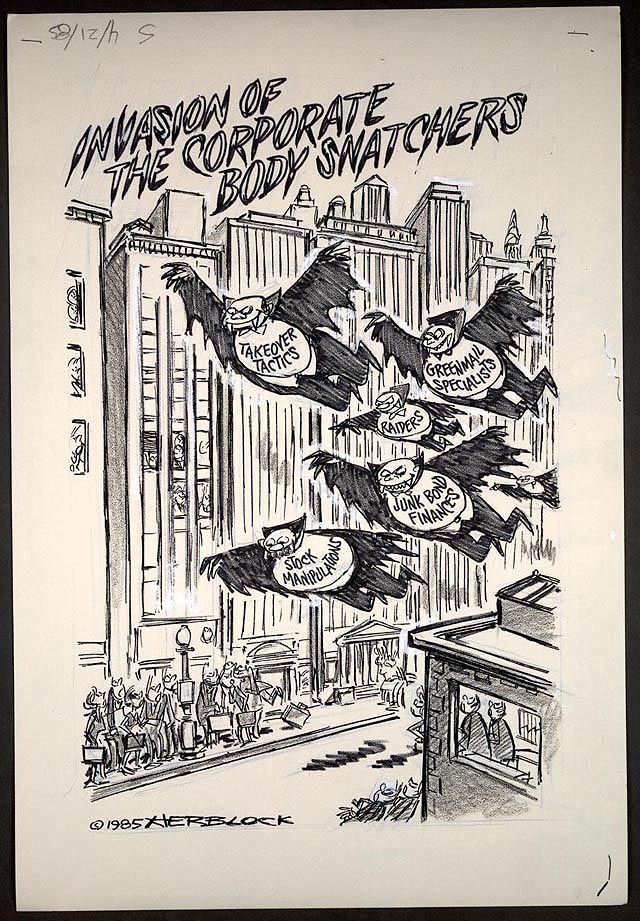 Relaxed environmental regulation
Opening of federal lands for mining, oil, gas, and lumber industries
Relaxed rules for banking and the stock market
Stock Market Crash of 1987 – caused by speculation
Tax Reform
Tax Reform Act, 1981
Taxes were cut by 25%
Tax Reform Act, 1986
Loopholes allowed the richest Americans to pay middle-class tax rates
Gap between rich and poor widened
Top 1% of Americans owned 37% of wealth
Increase in child poverty
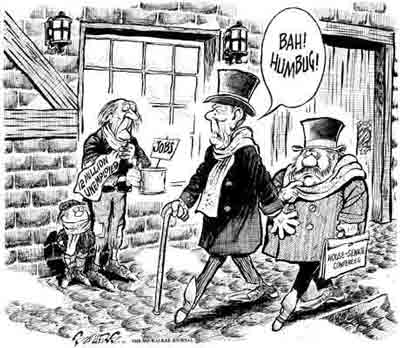 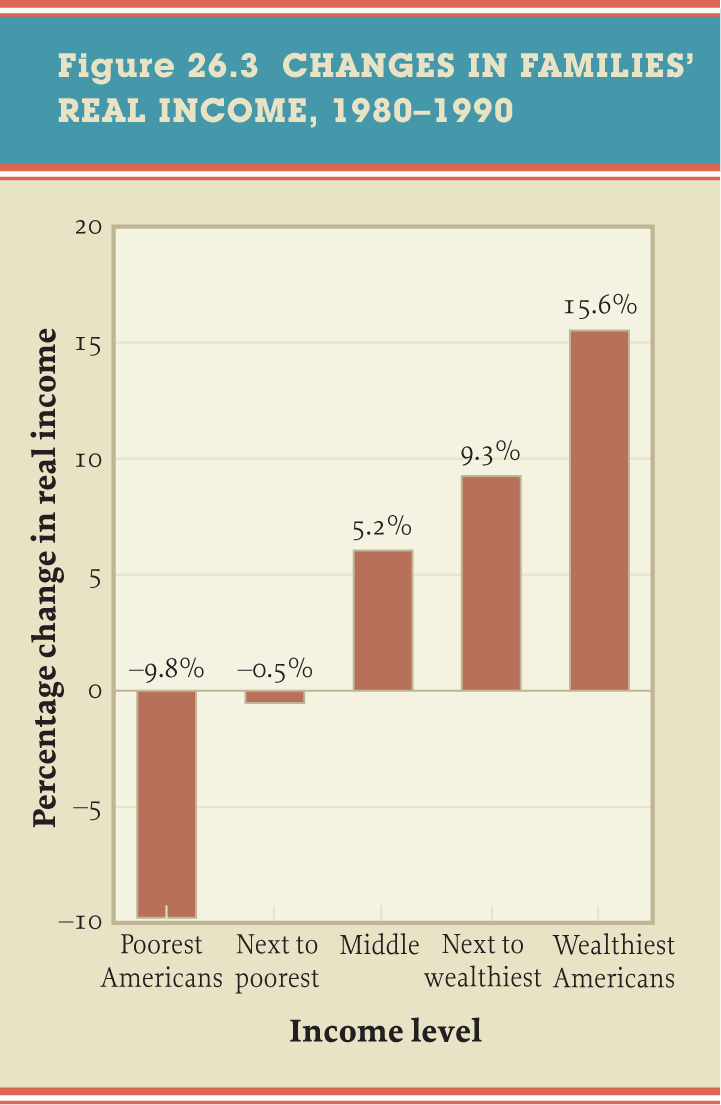 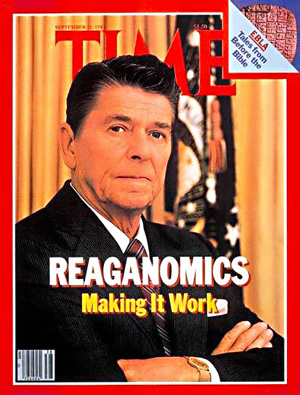